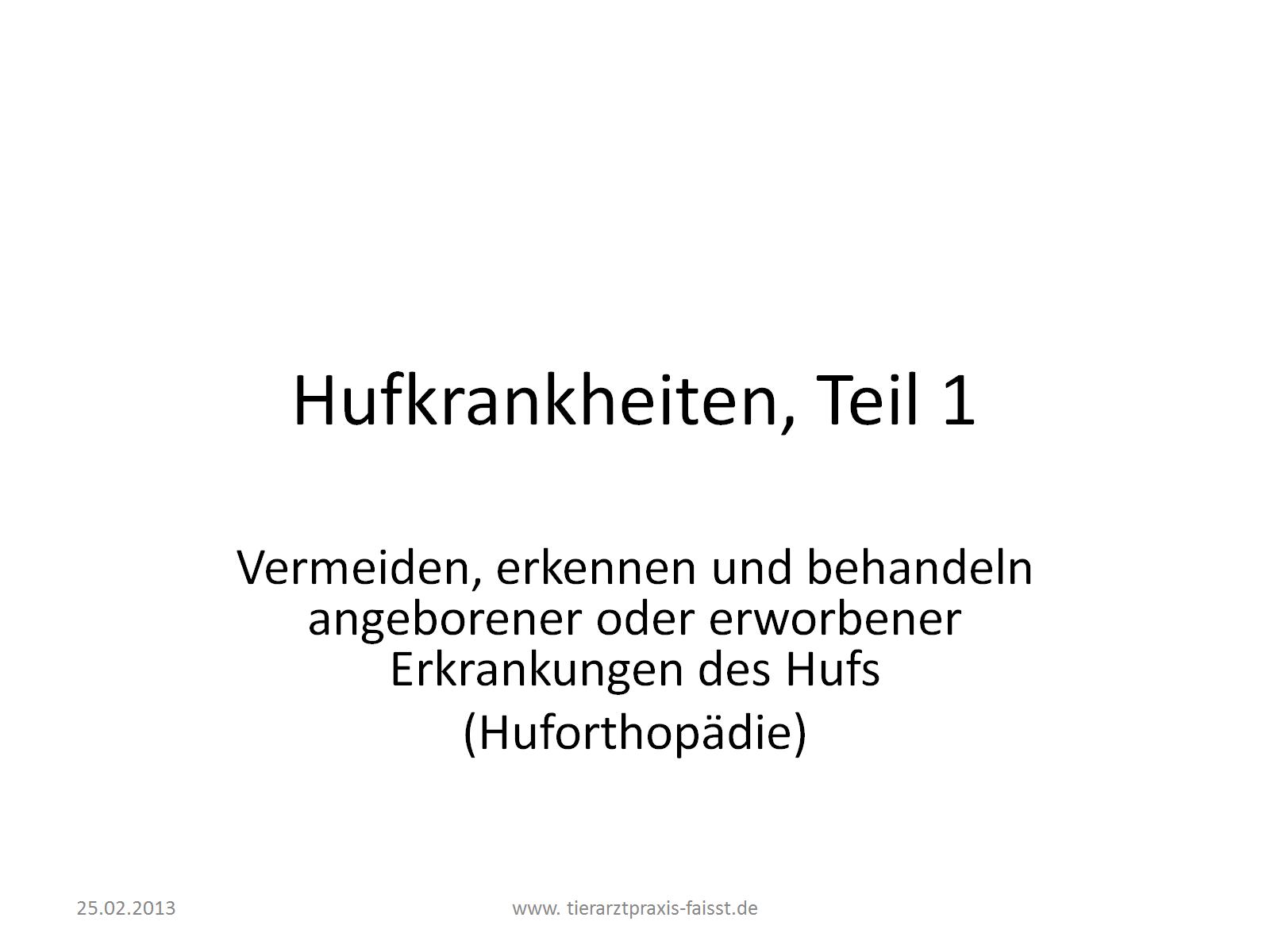 Hufkrankheiten, Teil 1
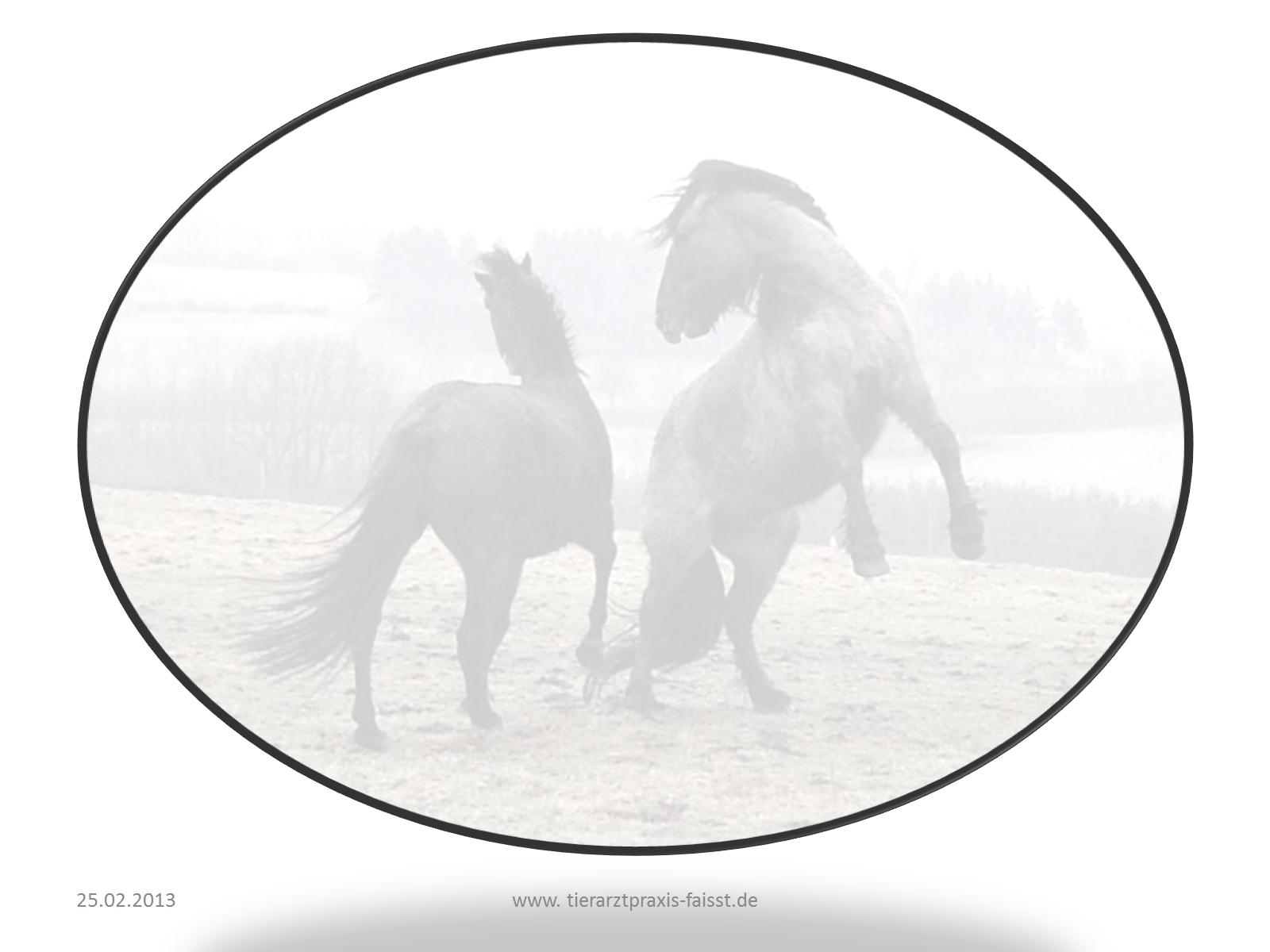 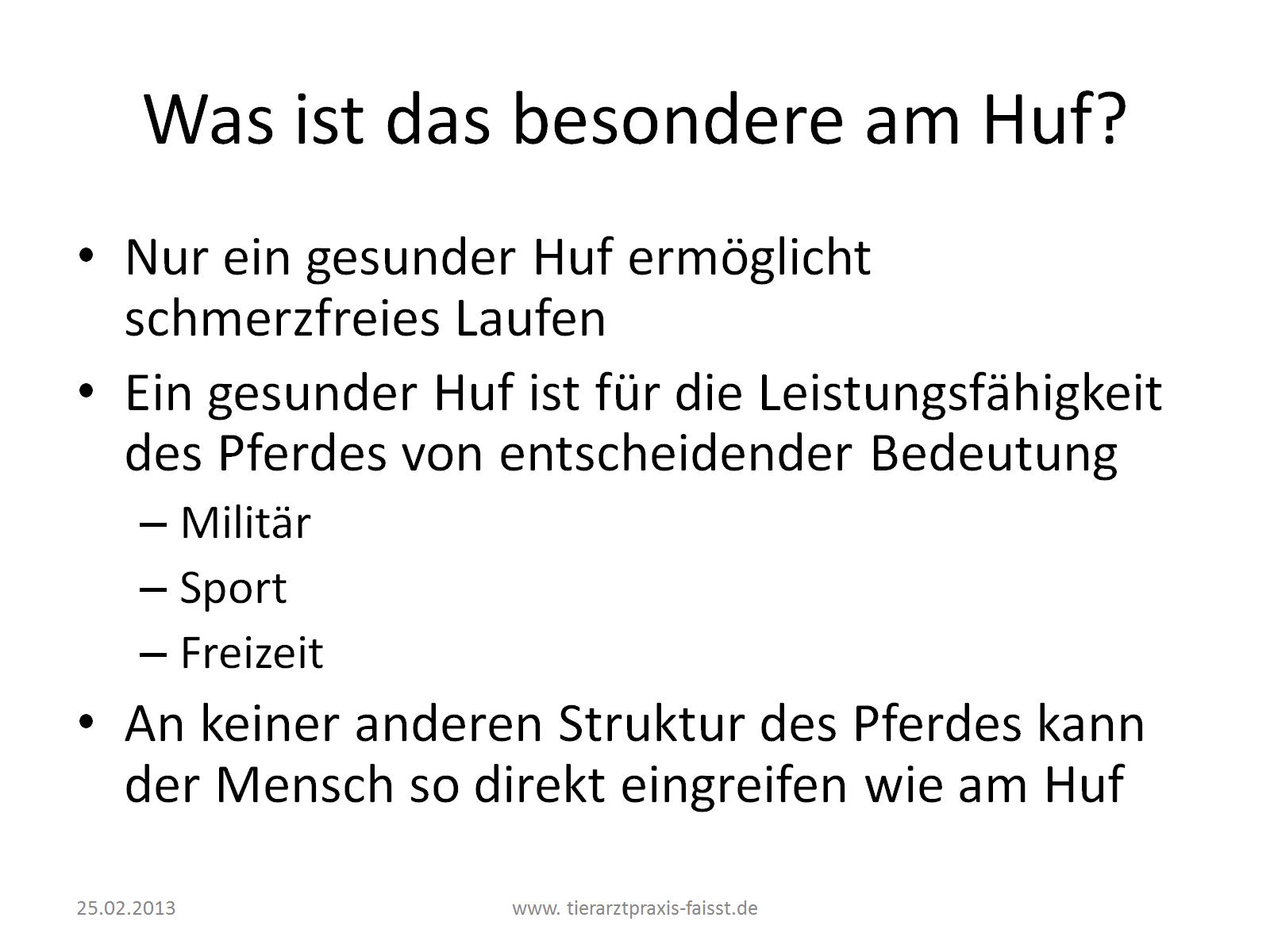 Was ist das besondere am Huf?
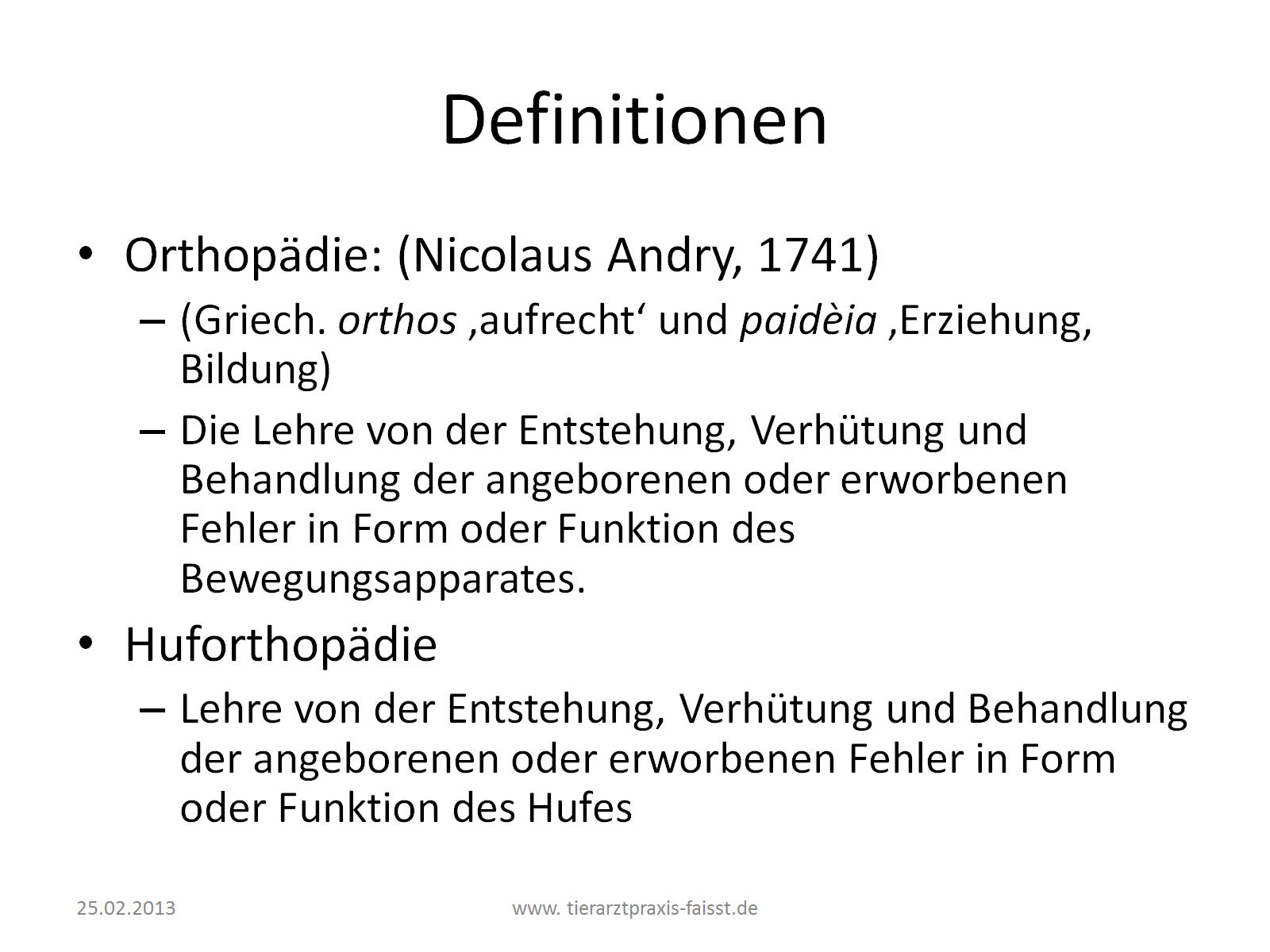 Definitionen
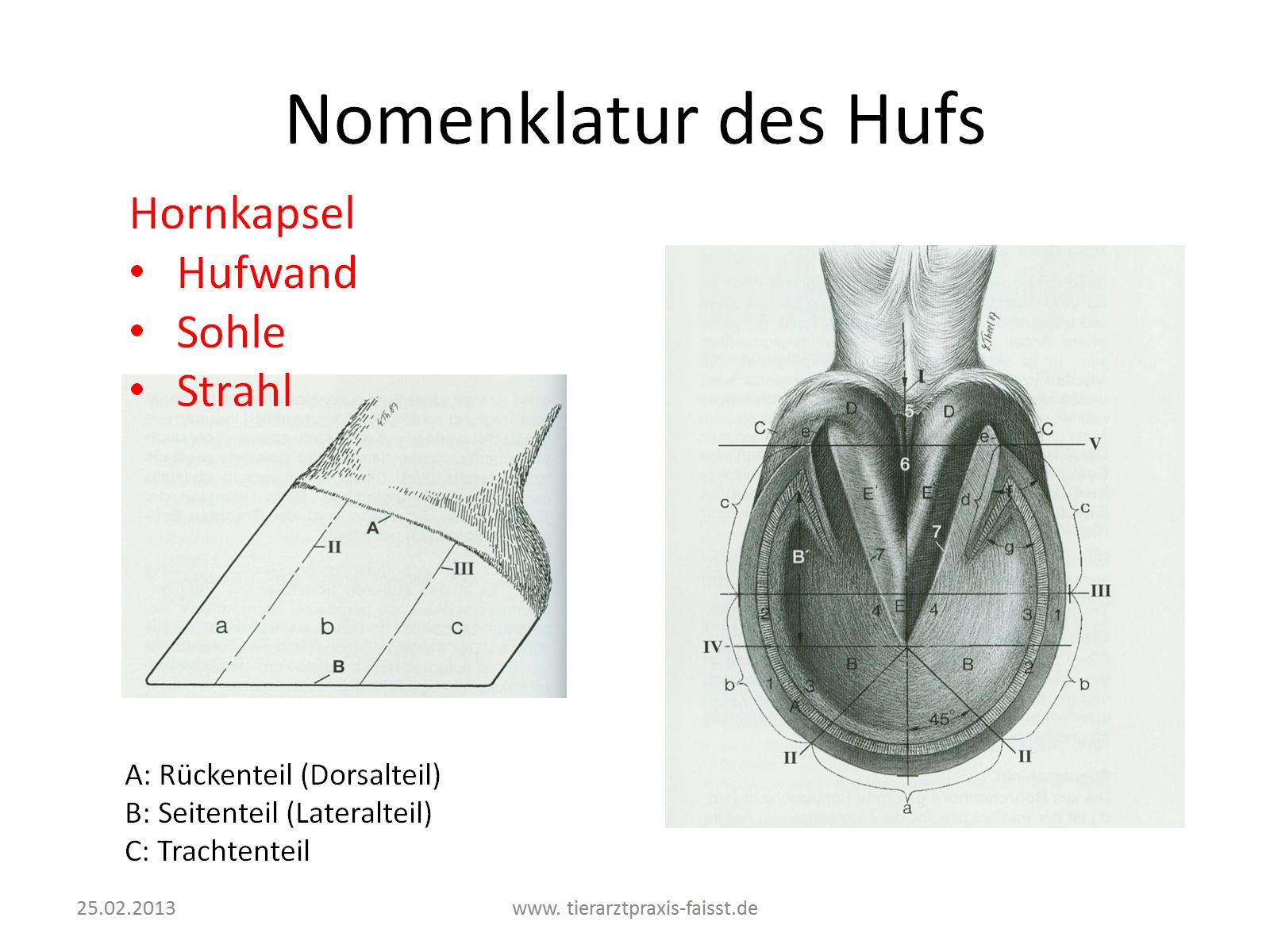 Nomenklatur des Hufs
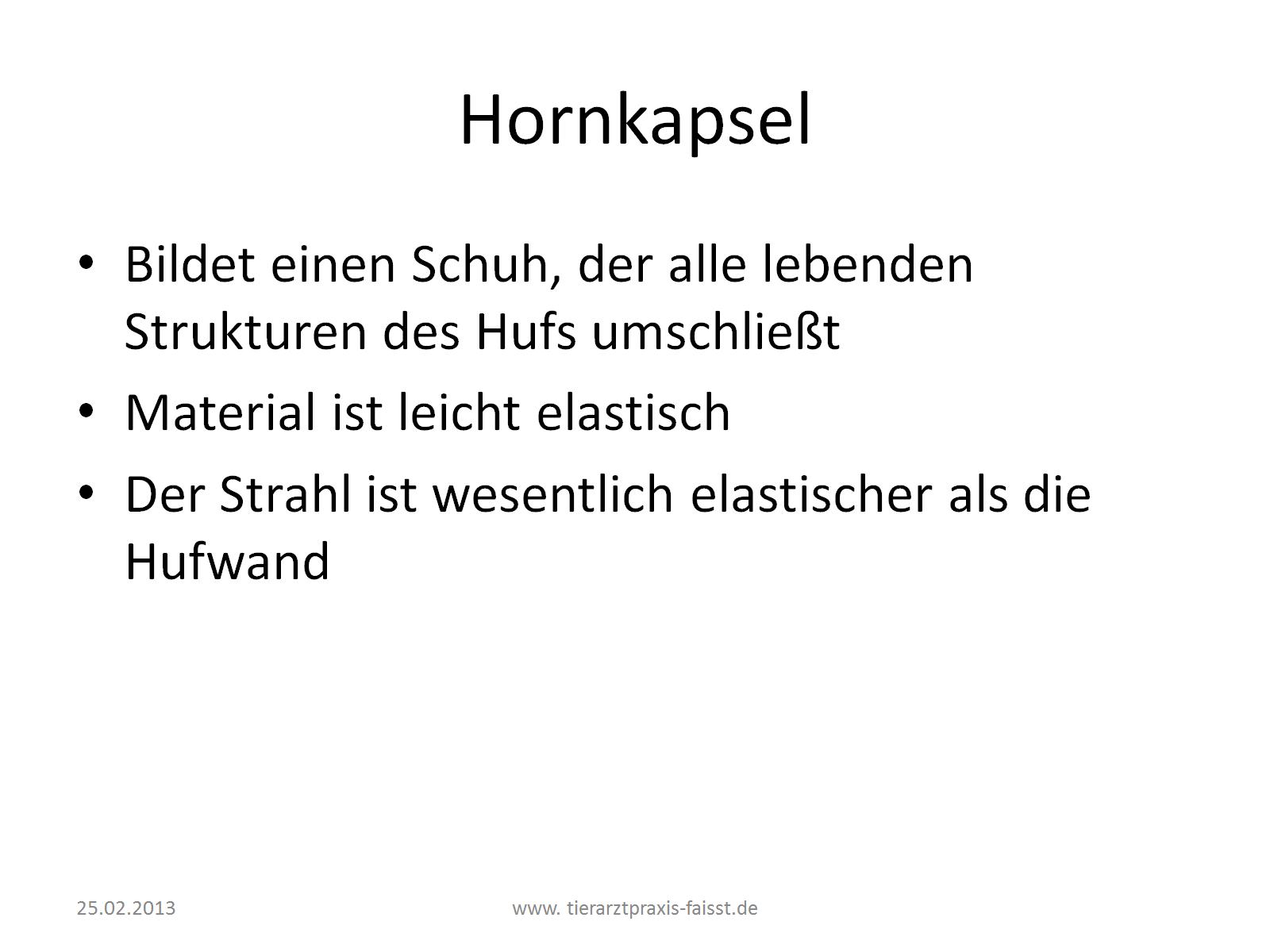 Hornkapsel
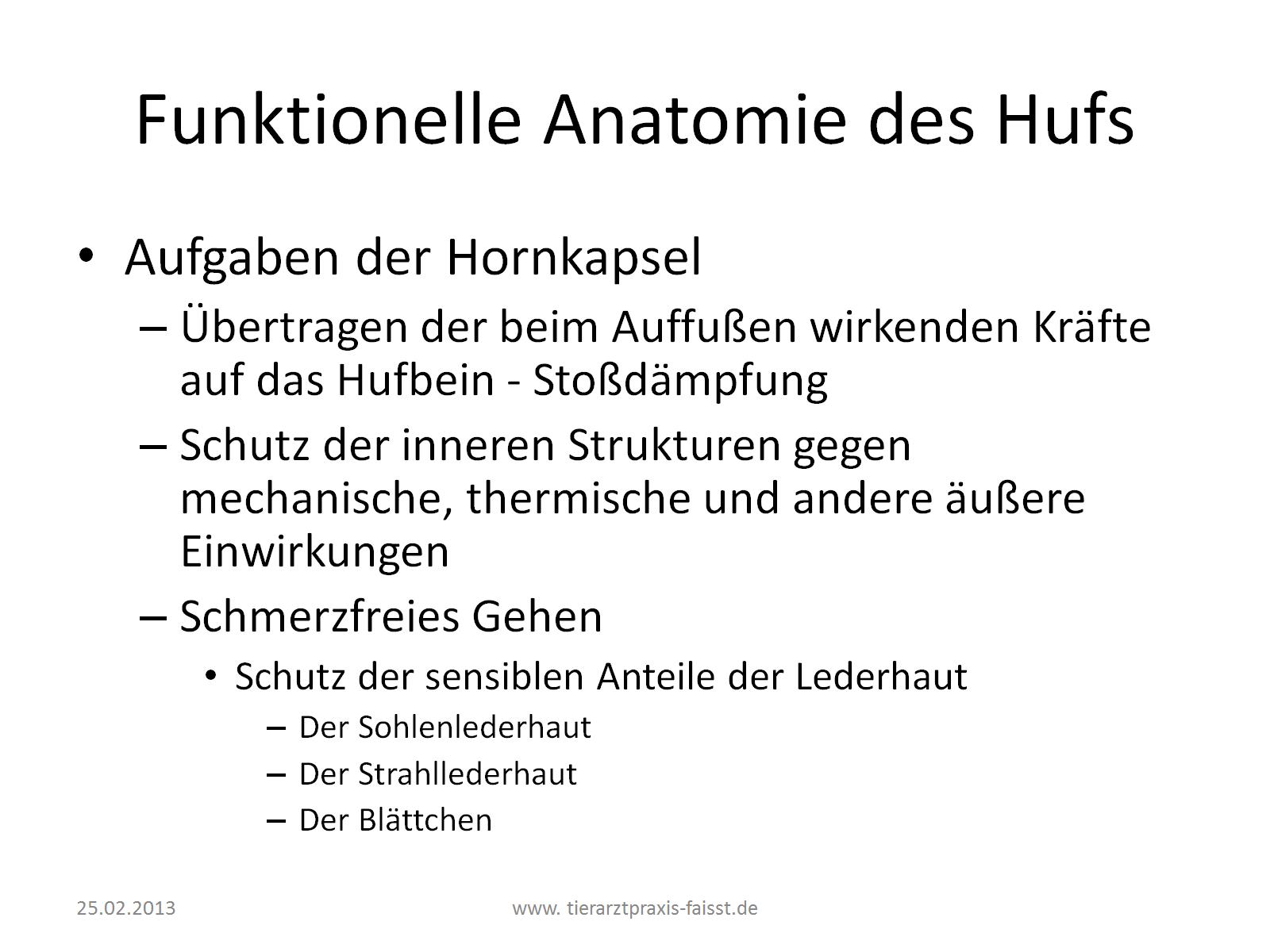 Funktionelle Anatomie des Hufs
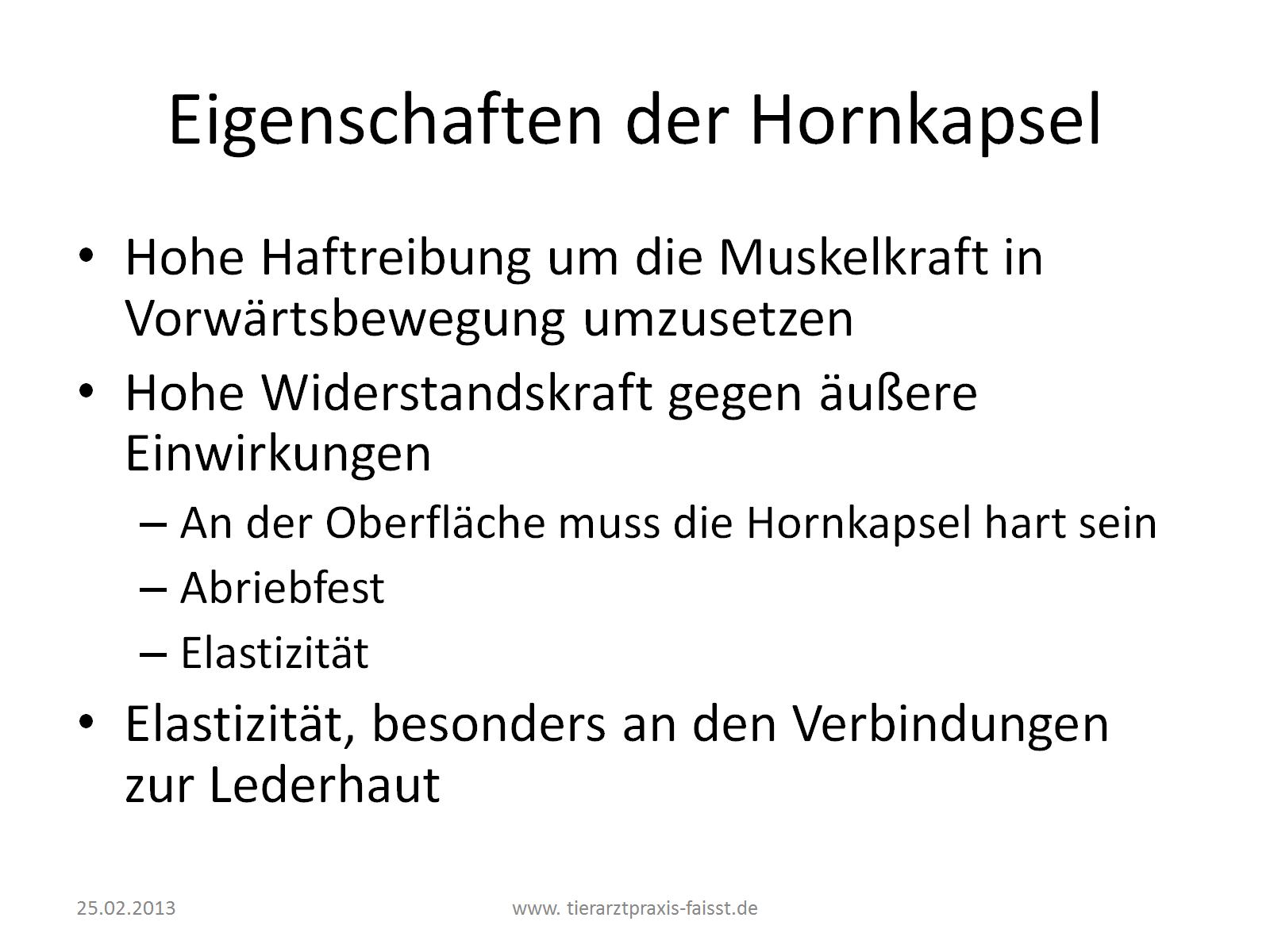 Eigenschaften der Hornkapsel
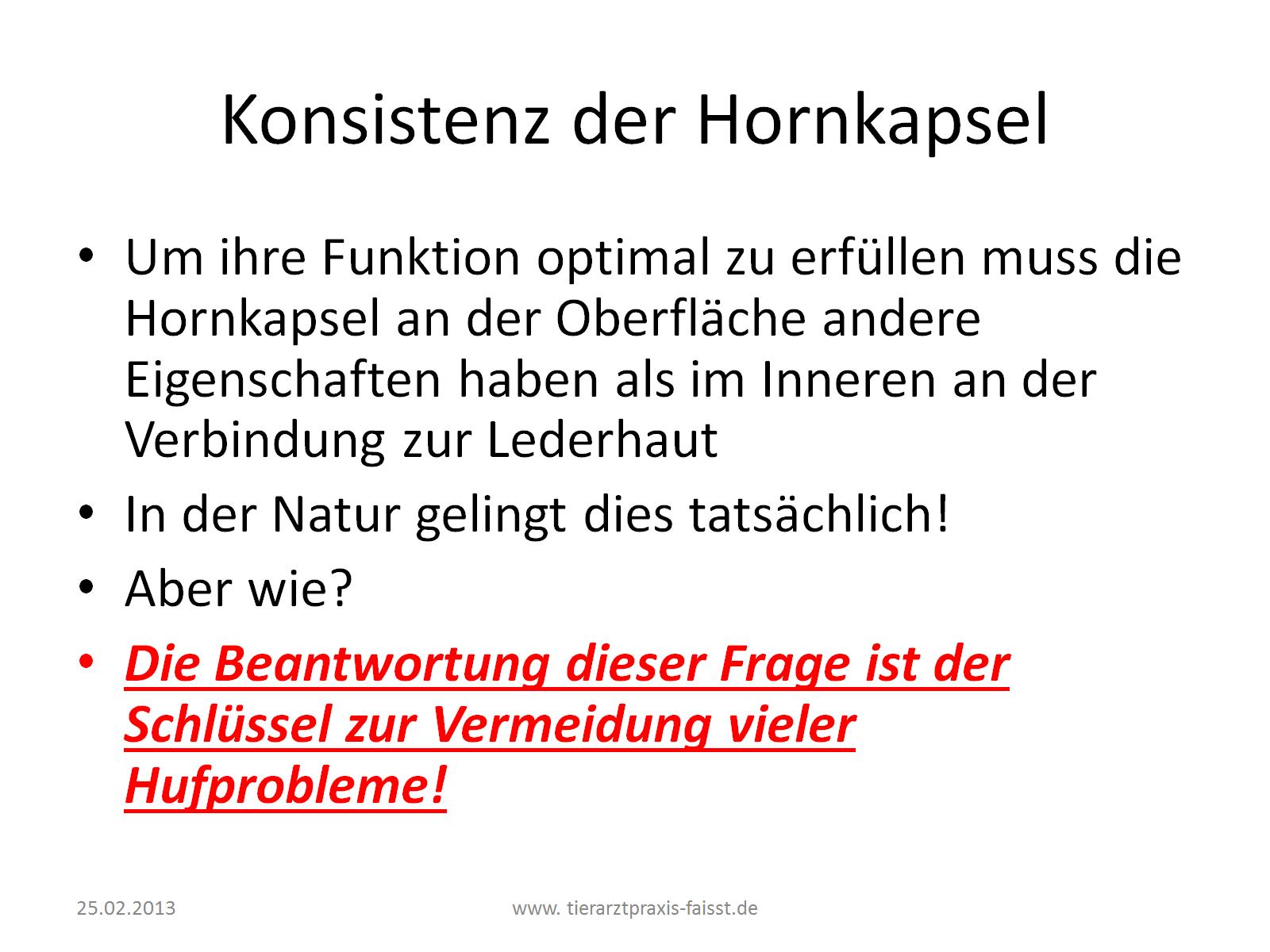 Konsistenz der Hornkapsel
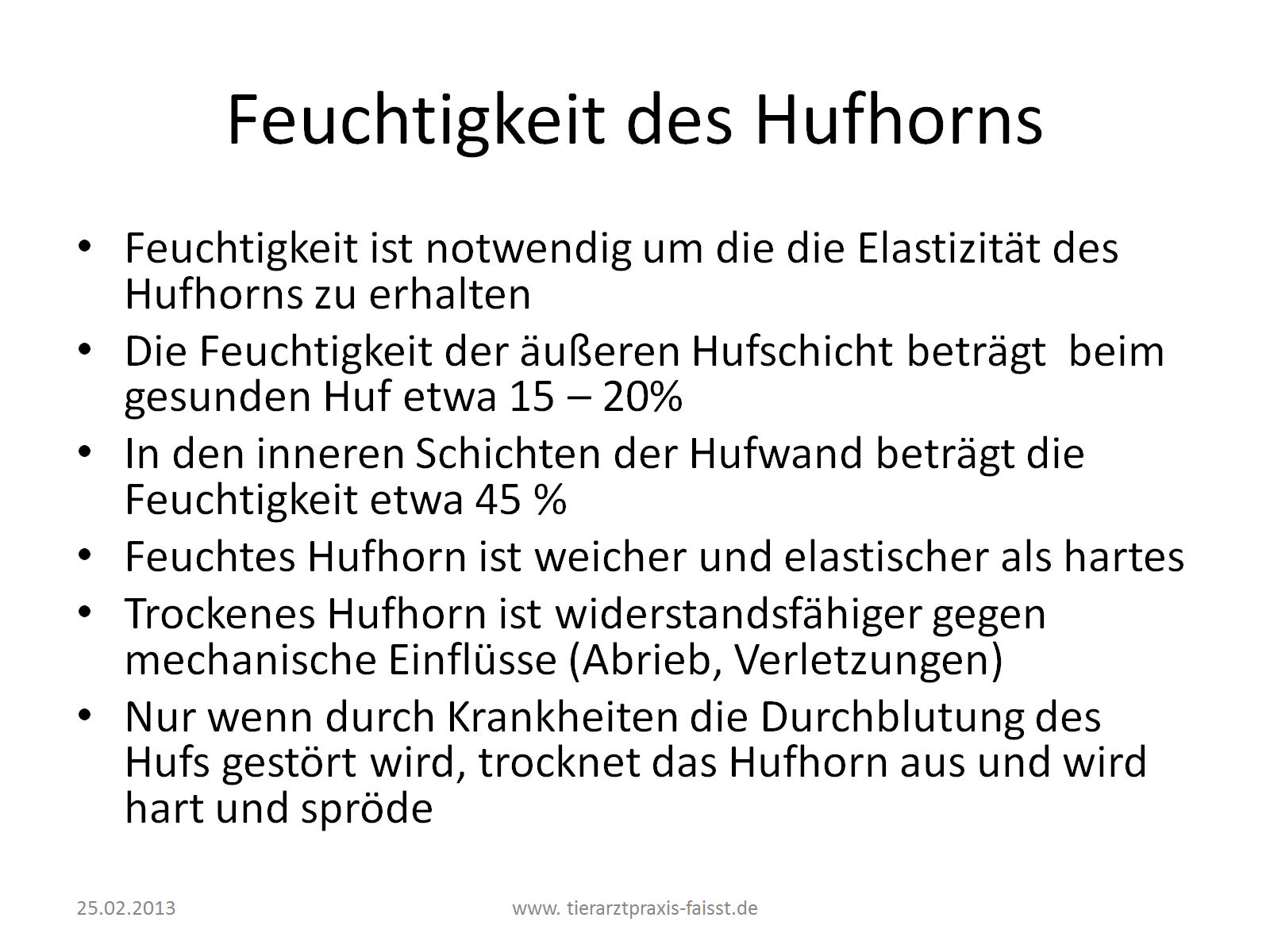 Feuchtigkeit des Hufhorns
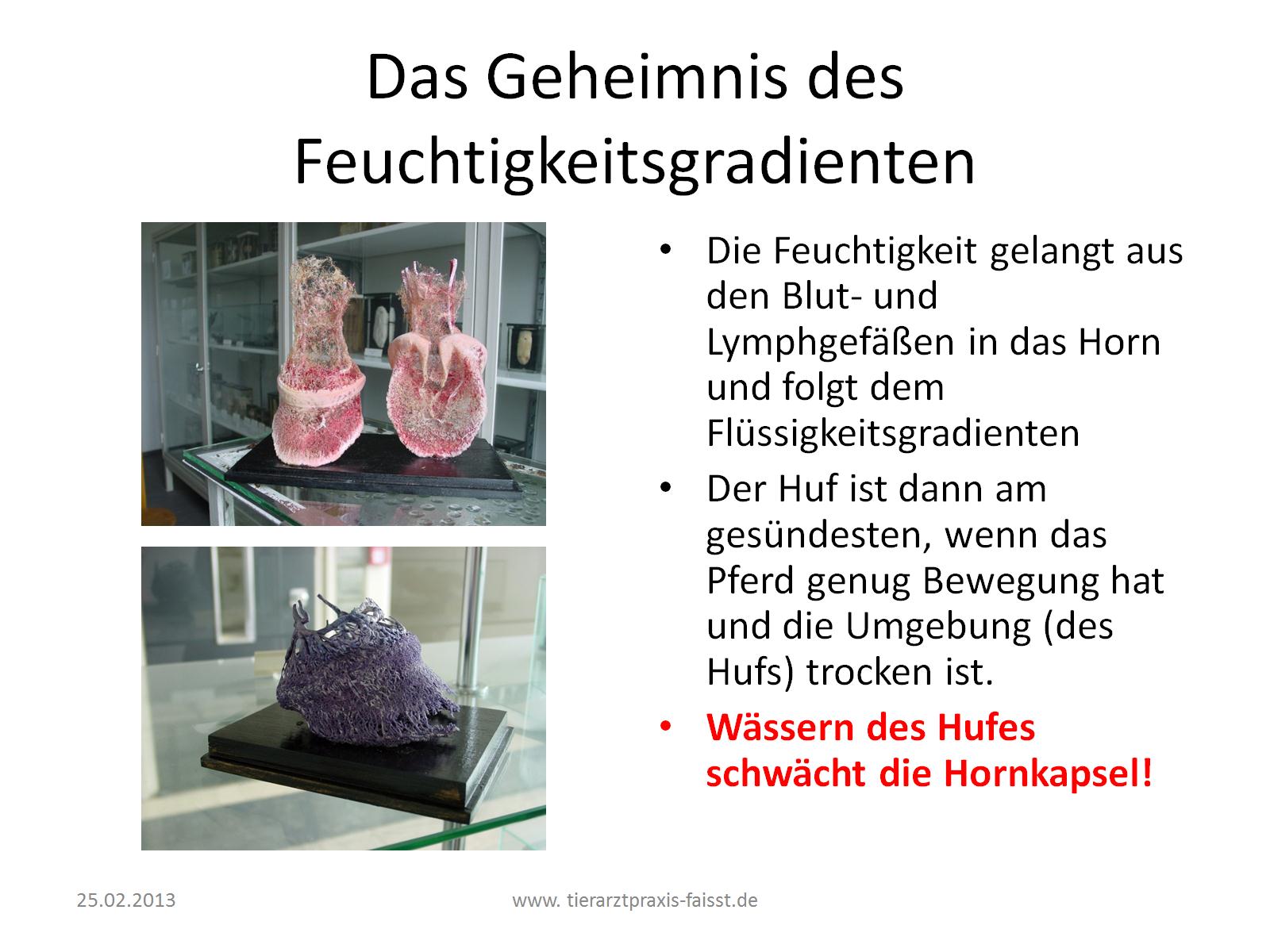 Das Geheimnis des Feuchtigkeitsgradienten
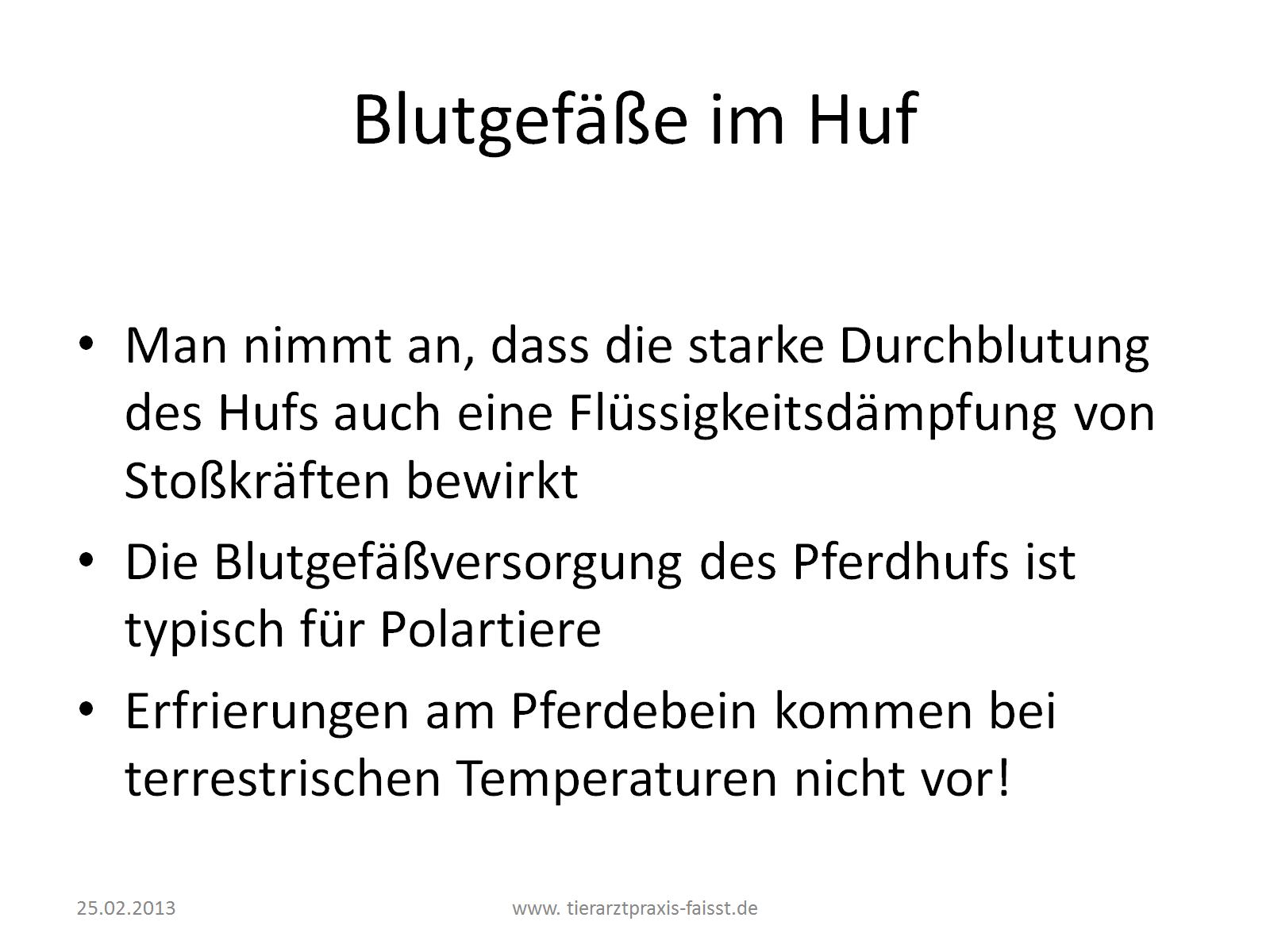 Blutgefäße im Huf
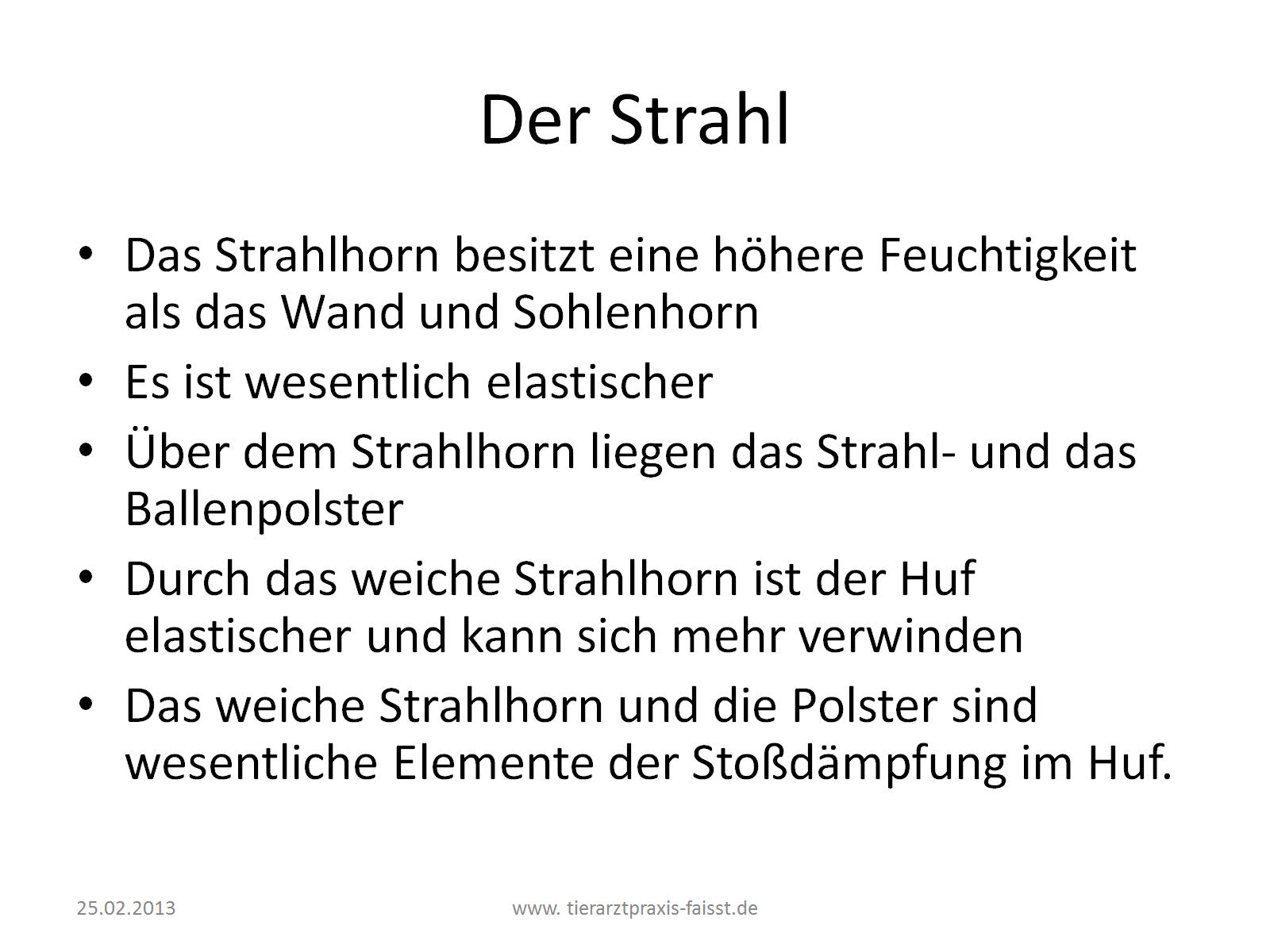 Der Strahl
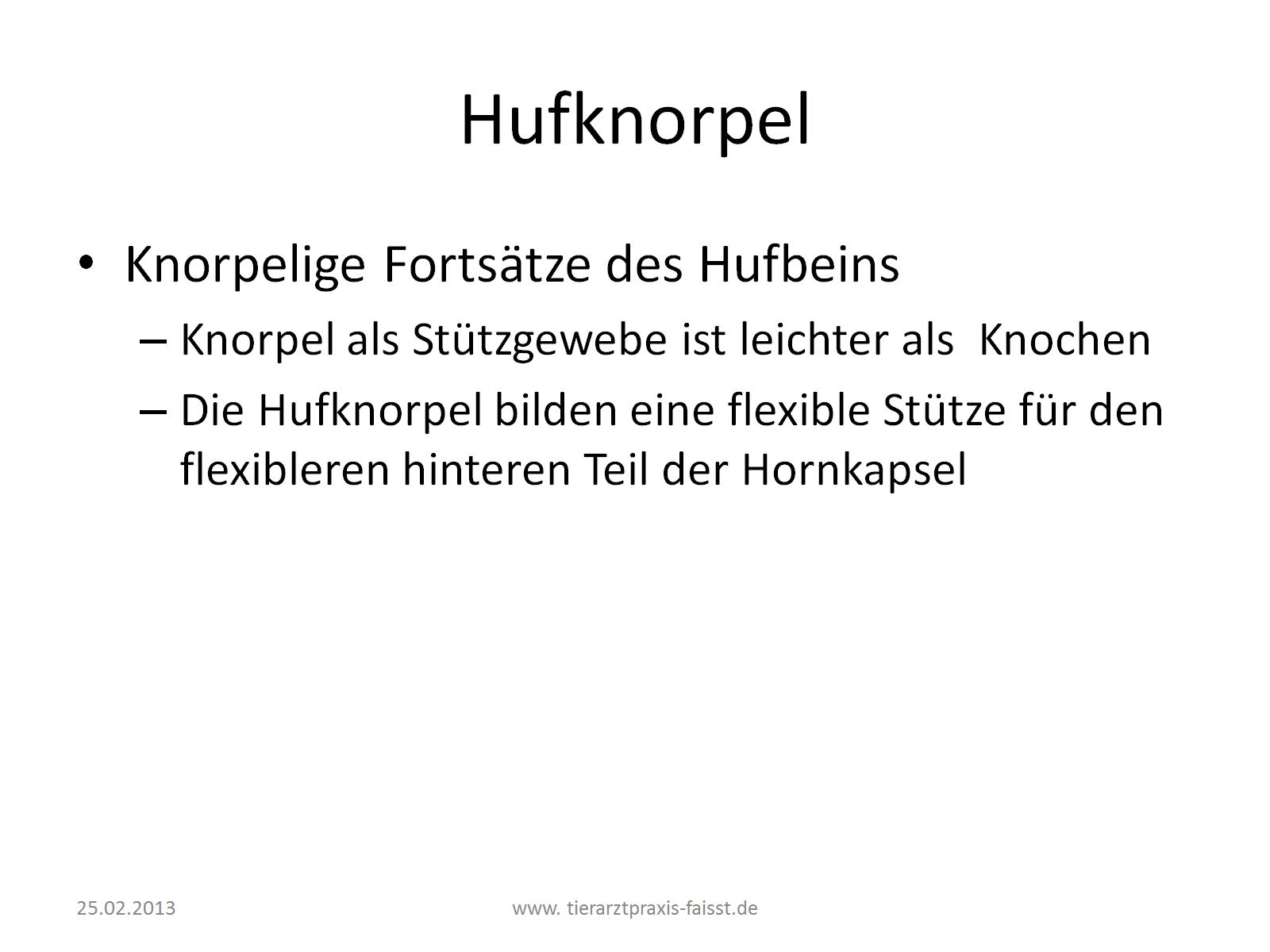 Hufknorpel
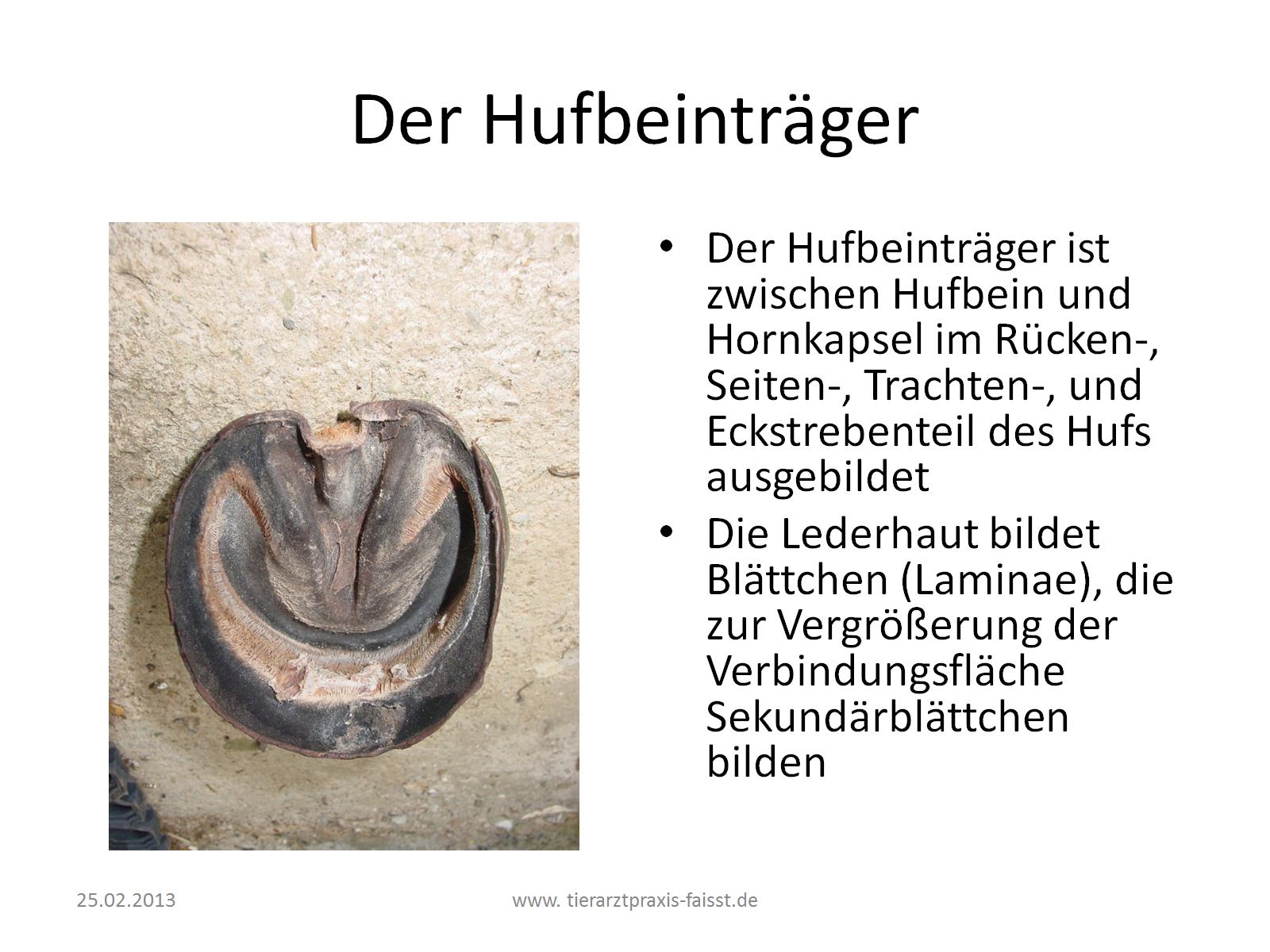 Der Hufbeinträger
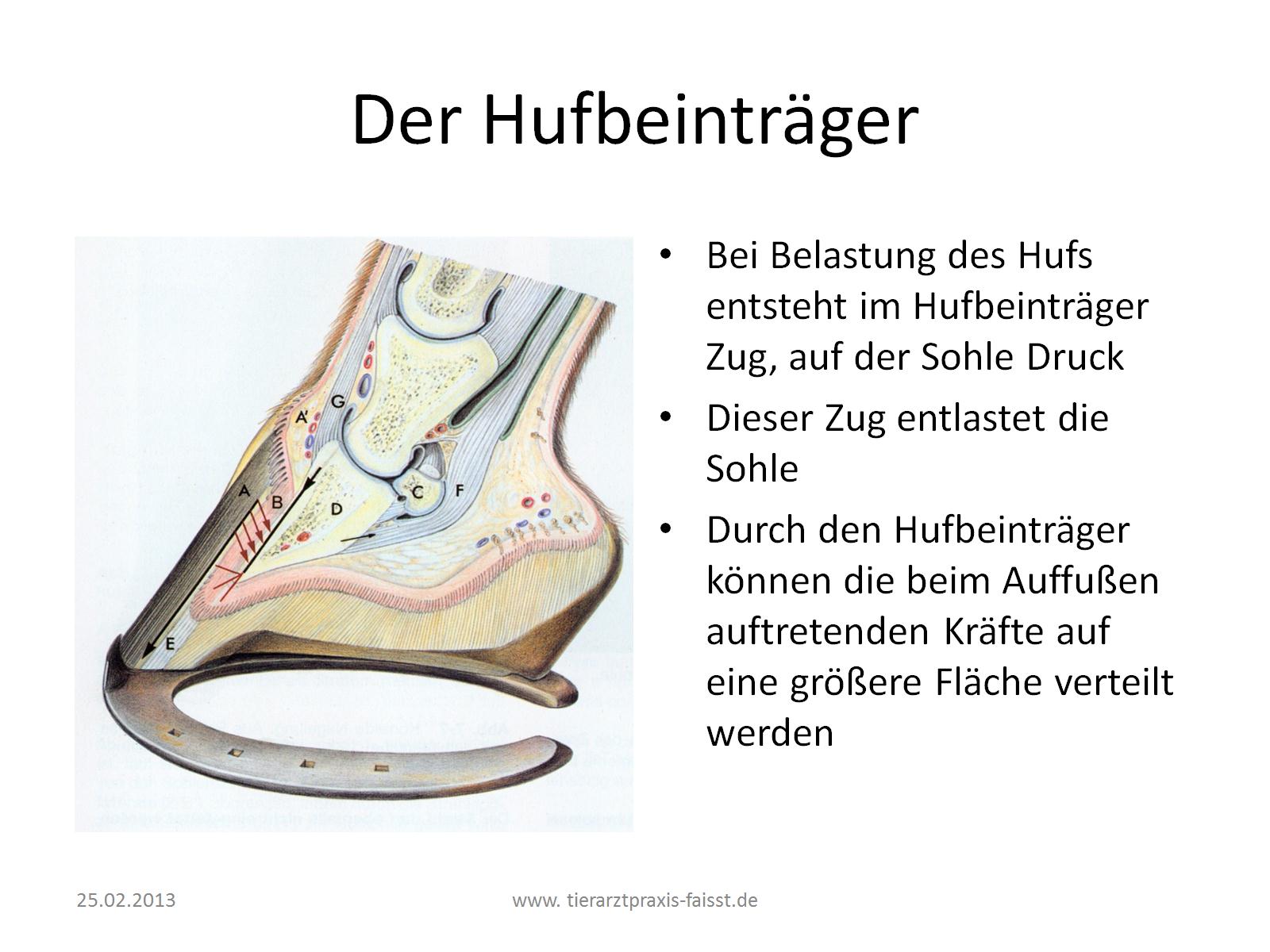 Der Hufbeinträger
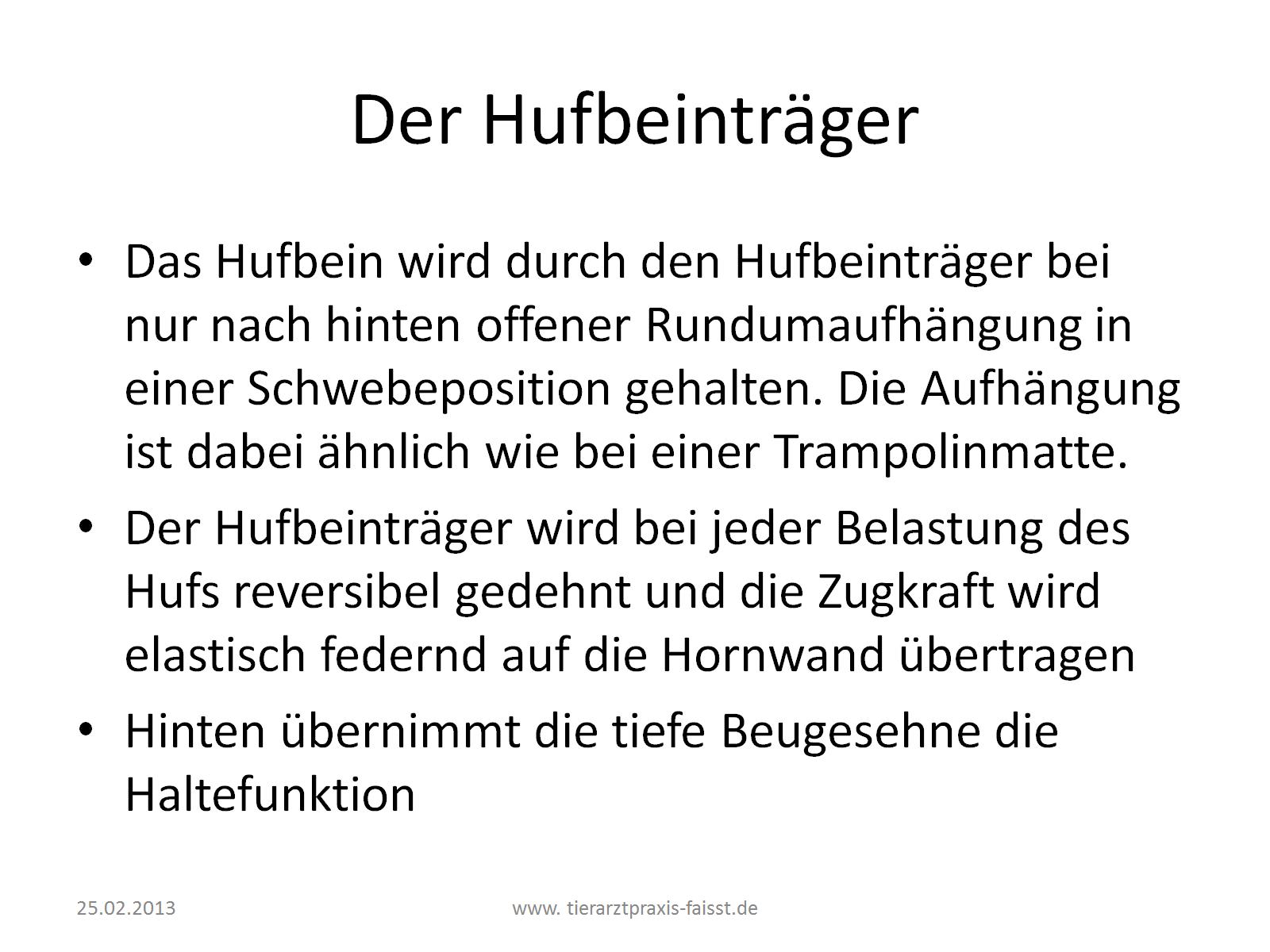 Der Hufbeinträger
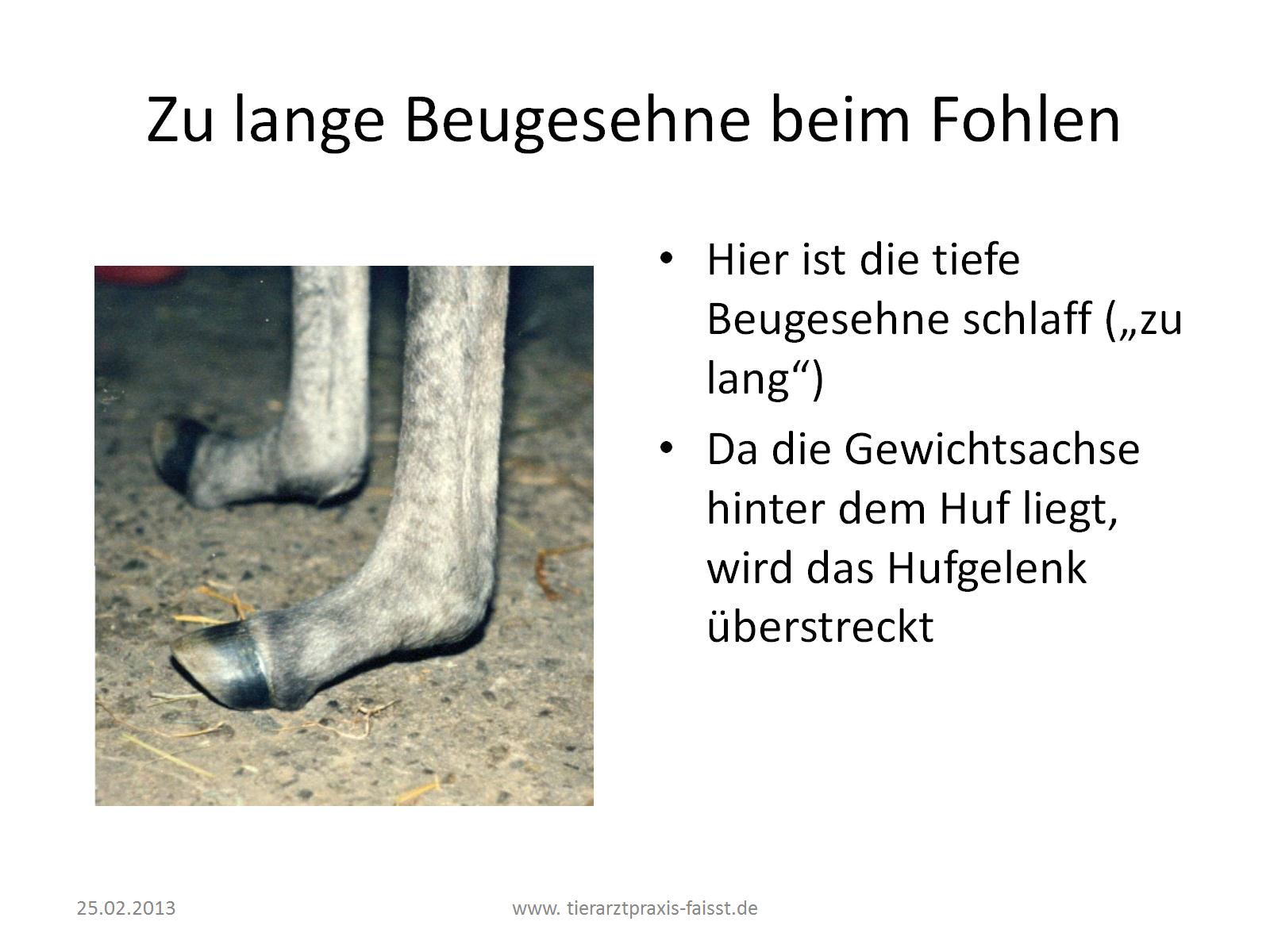 Zu lange Beugesehne beim Fohlen
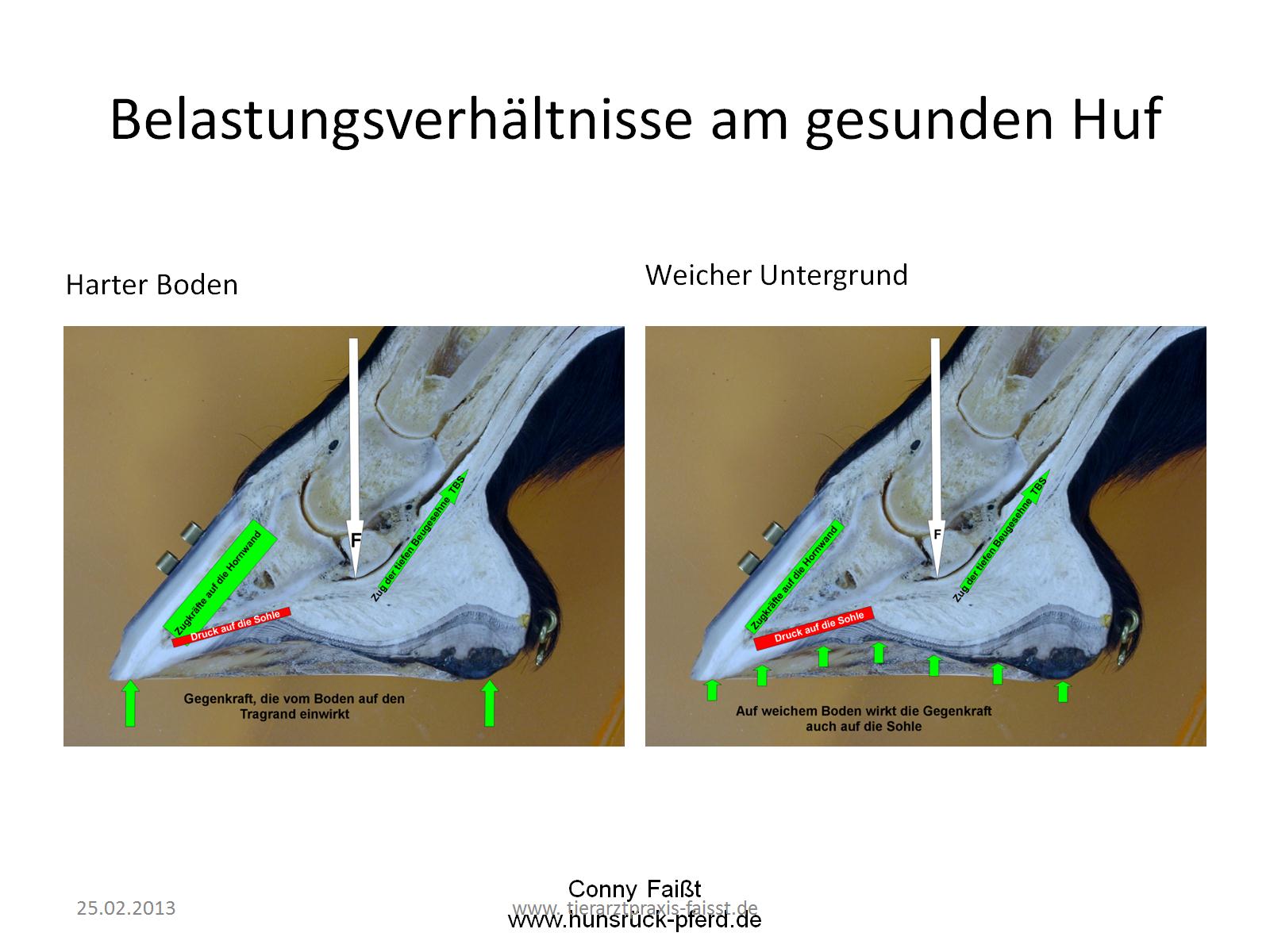 Belastungsverhältnisse am gesunden Huf
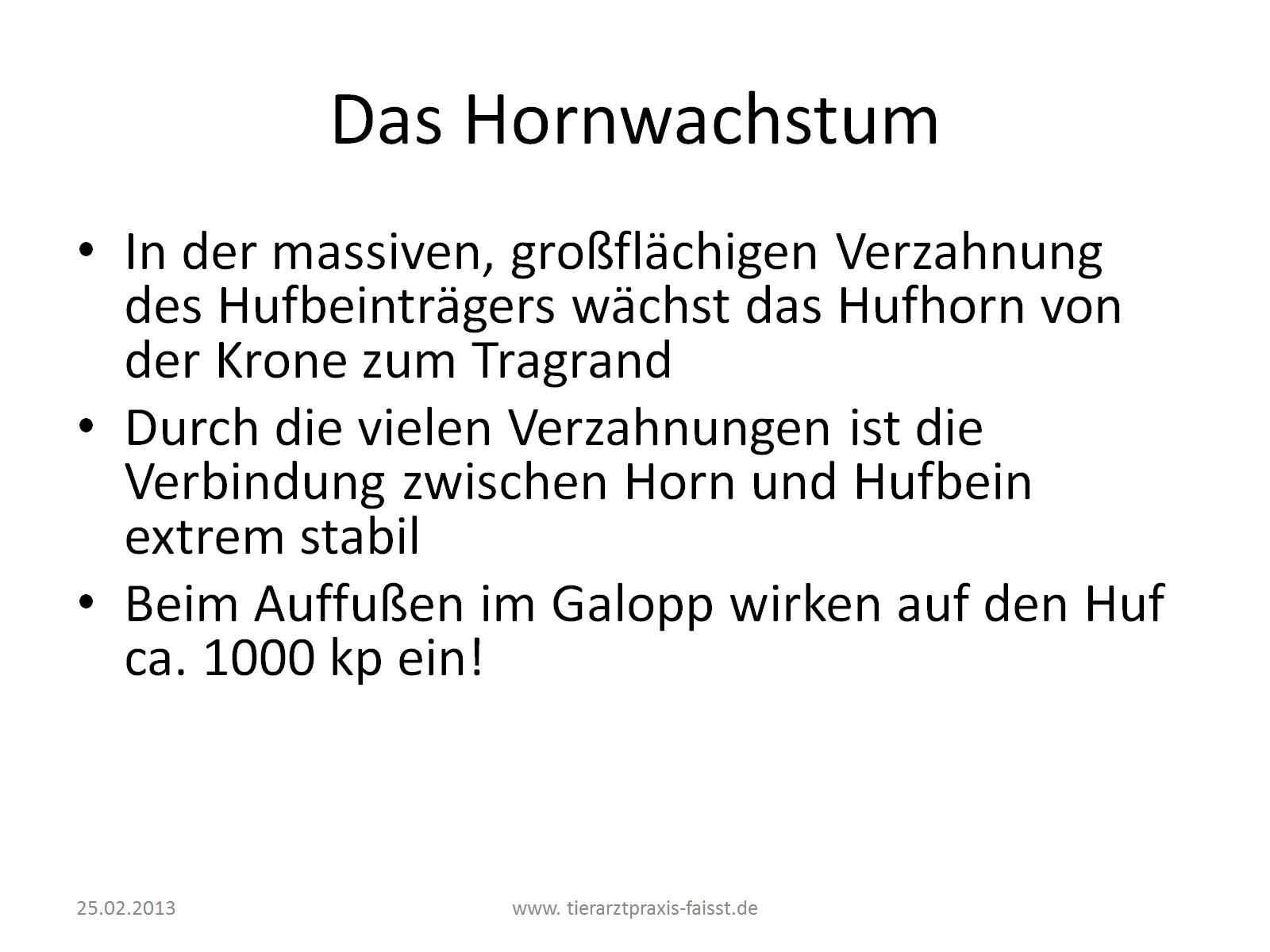 Das Hornwachstum
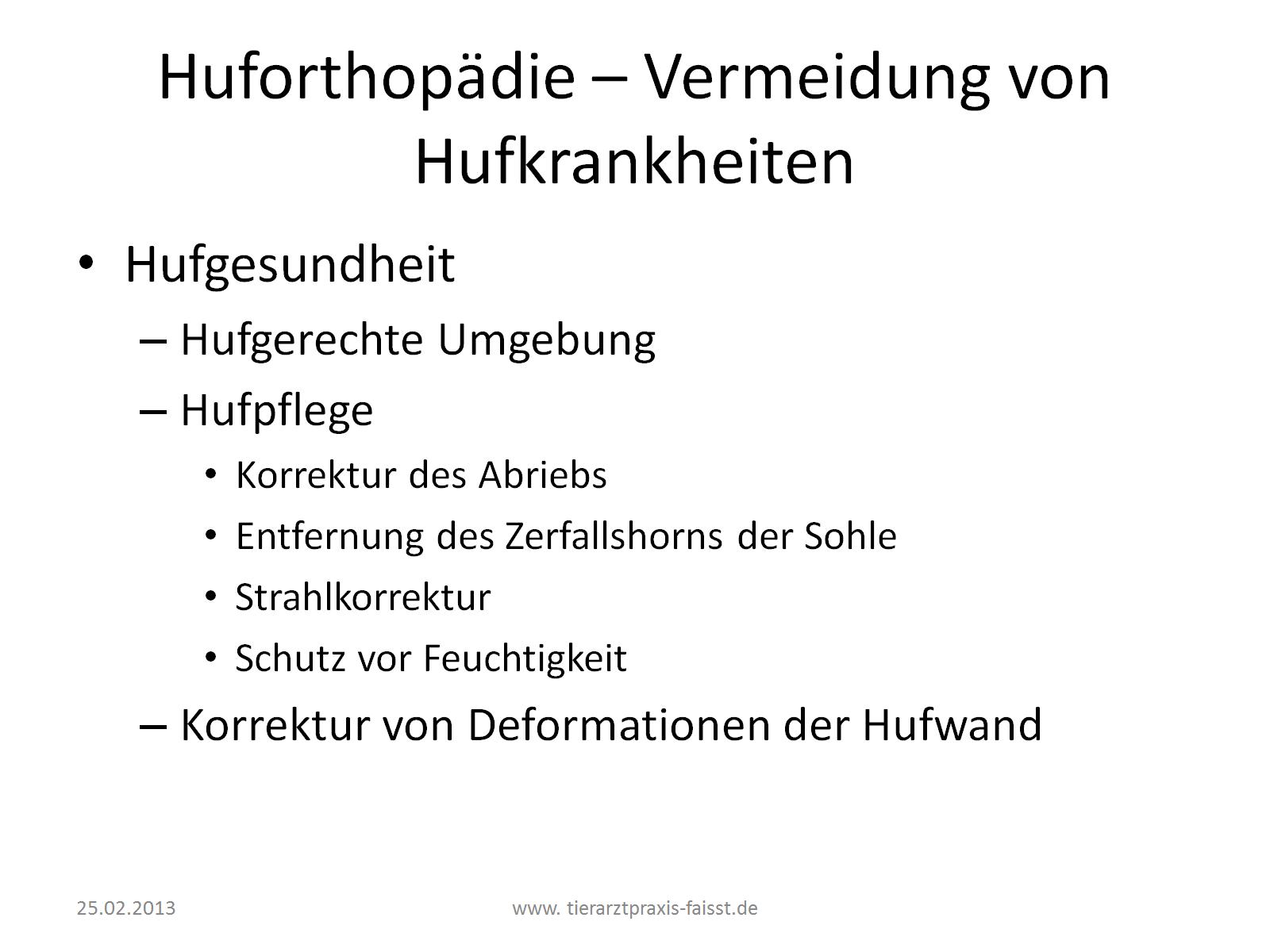 Huforthopädie – Vermeidung von Hufkrankheiten
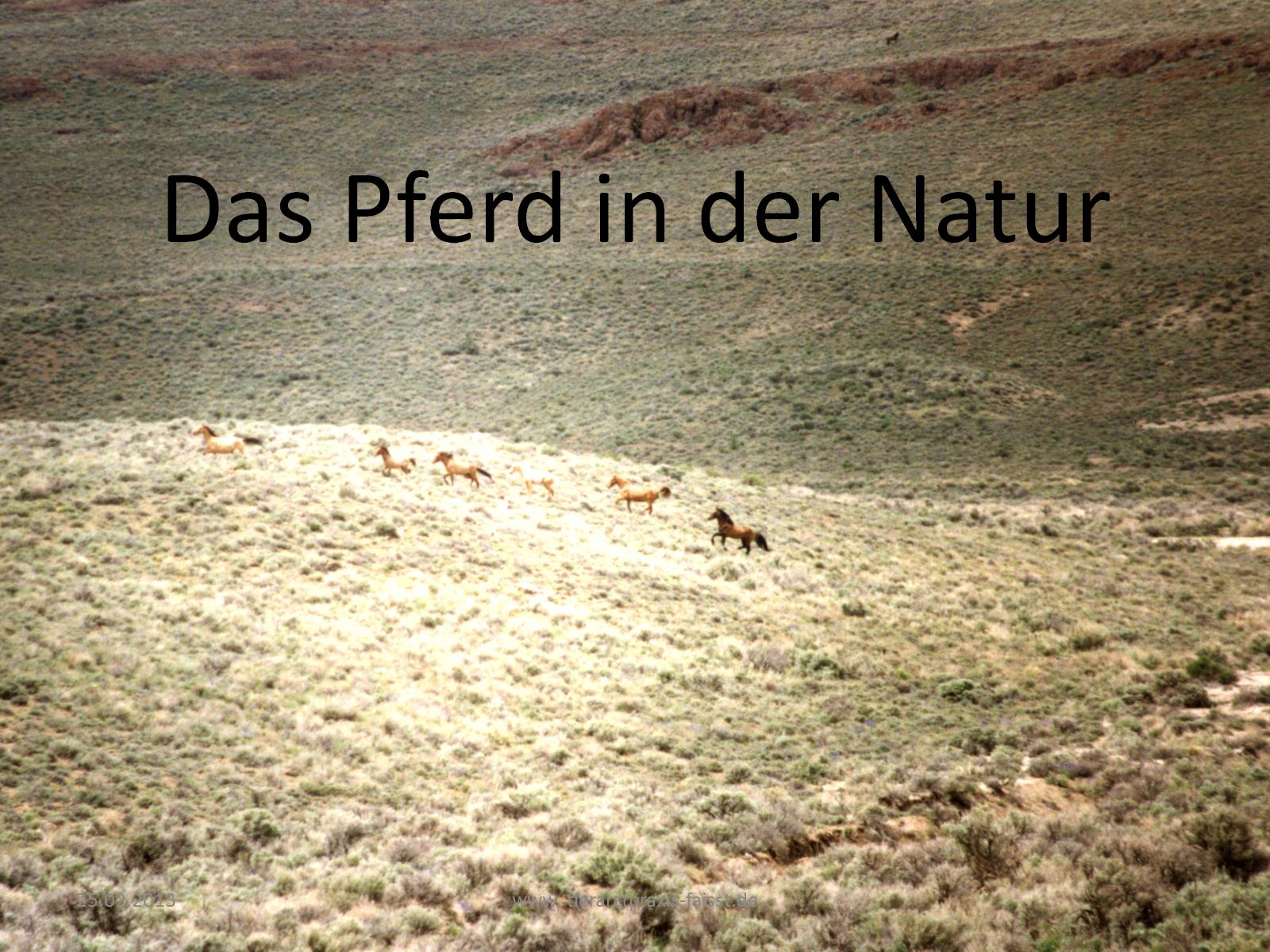 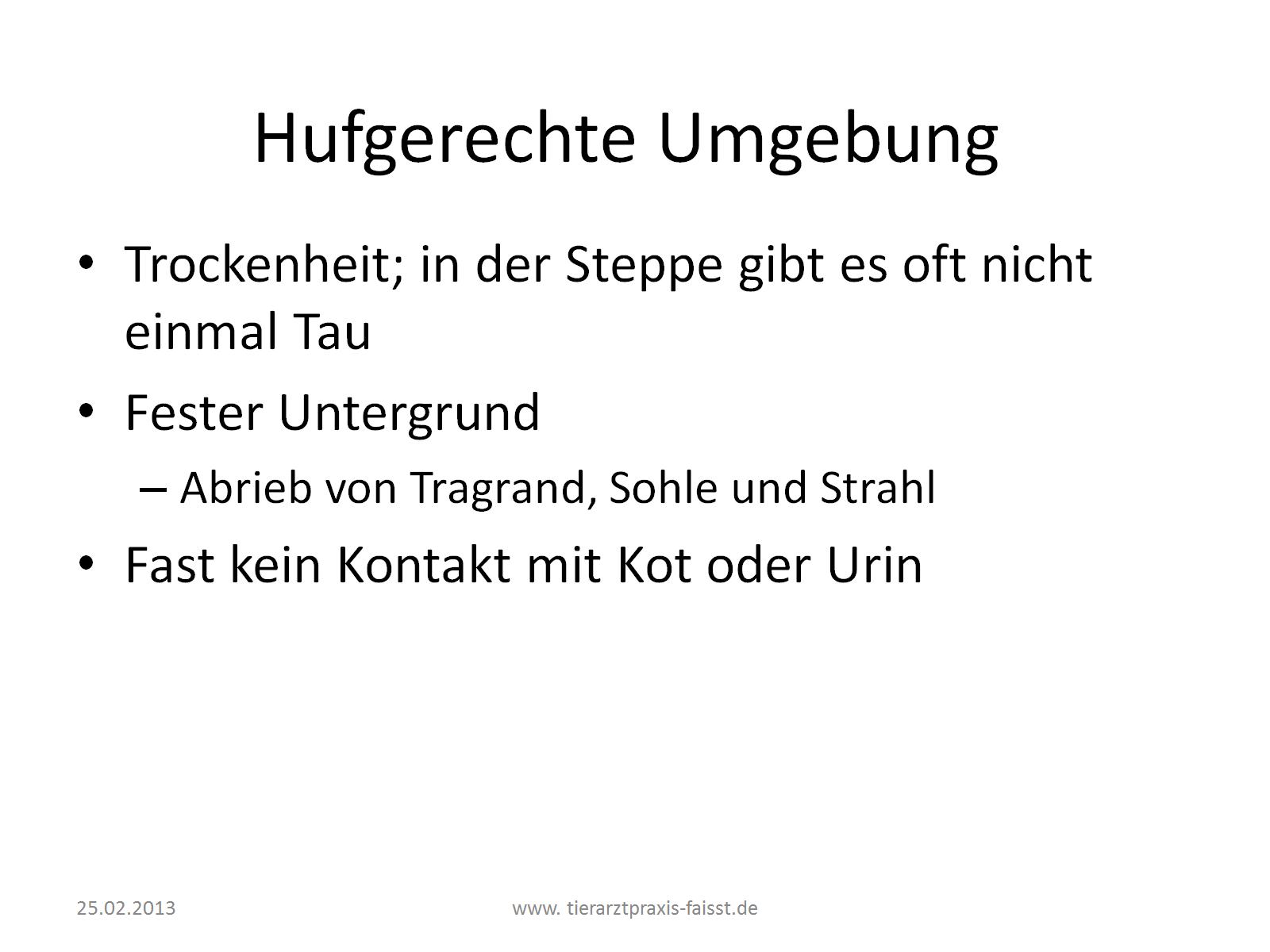 Hufgerechte Umgebung
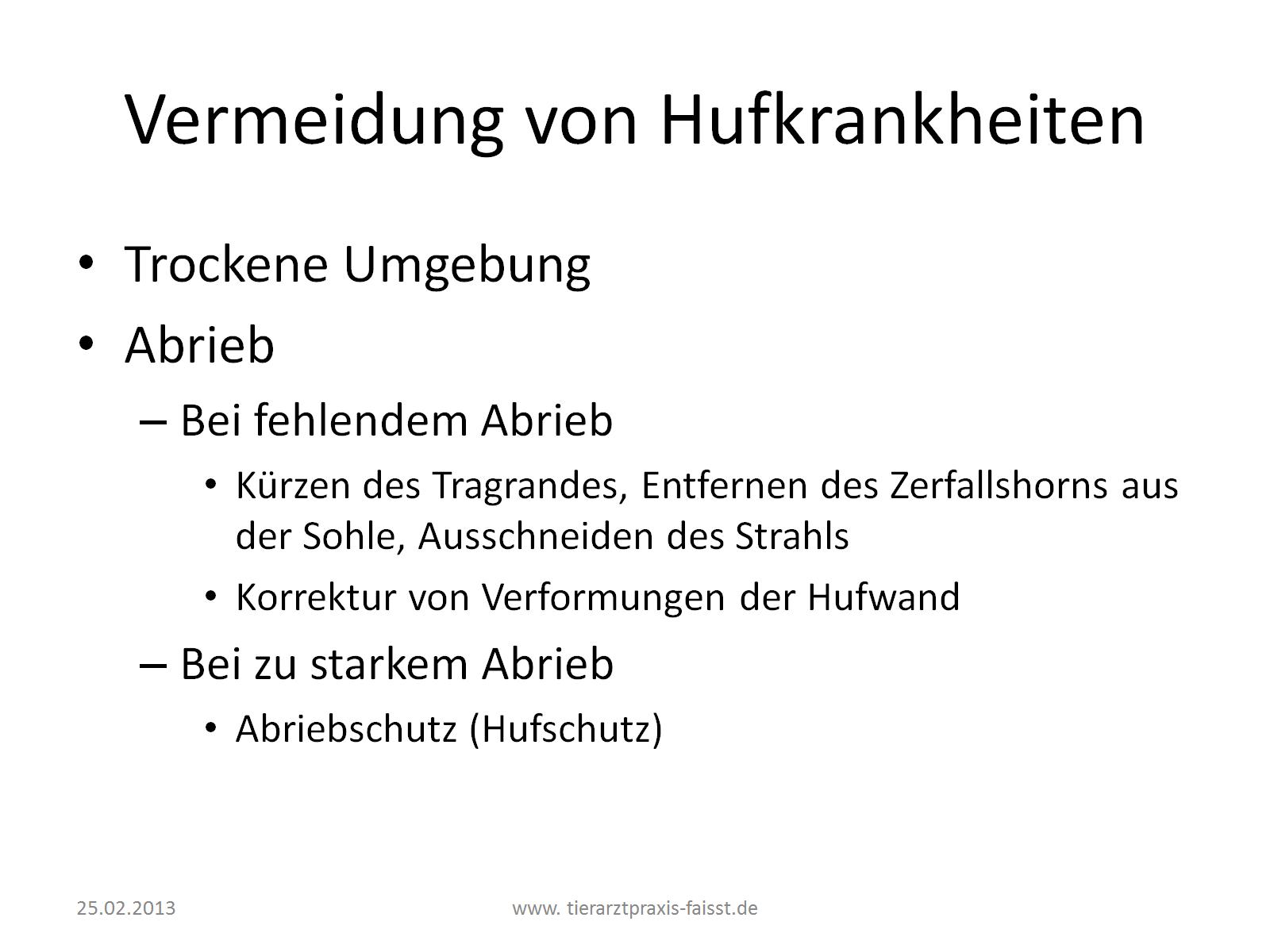 Vermeidung von Hufkrankheiten
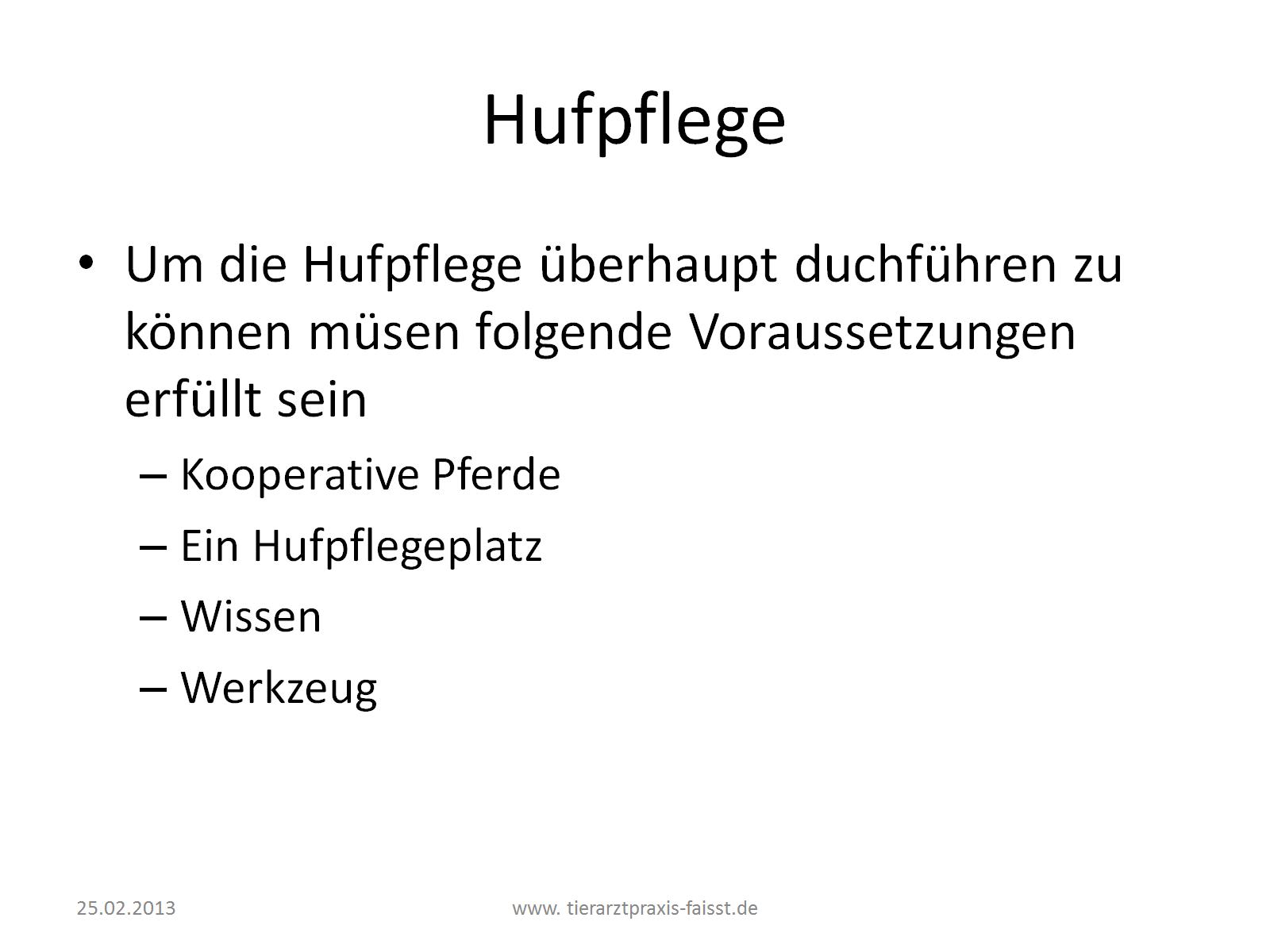 Hufpflege